Виды моделей фартуков
Выполнил учитель технологии
Руссело Светлана Валерьевна
МБОУ СОШ №1, г. Большой Камень
Фото 1
Фото 2
Фото 3
Фото 4
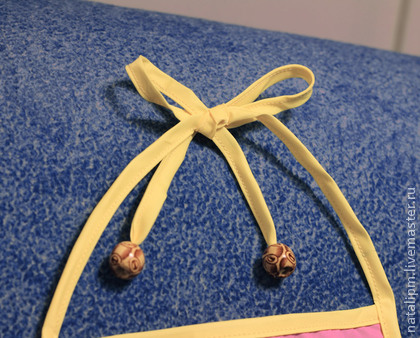 Фото 5
Рефлексия
Выберите смайлики, которые соответствуют вашему настроению
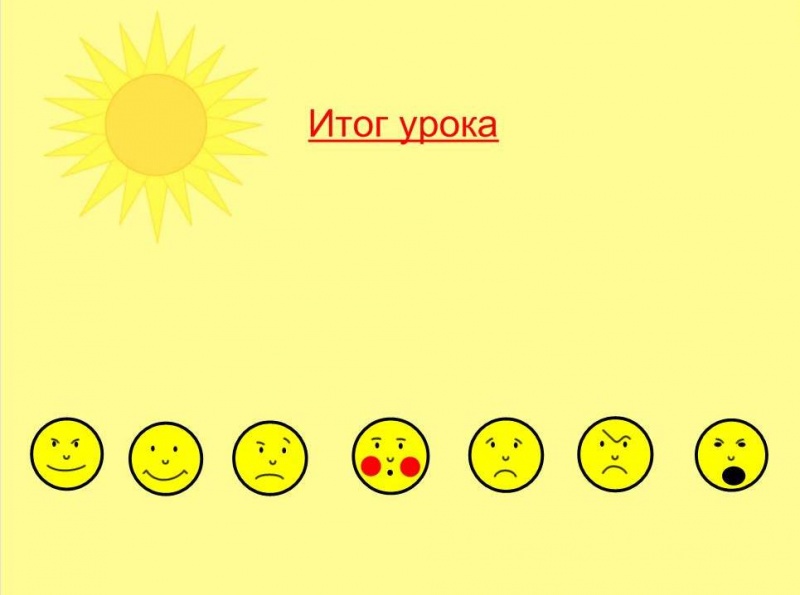